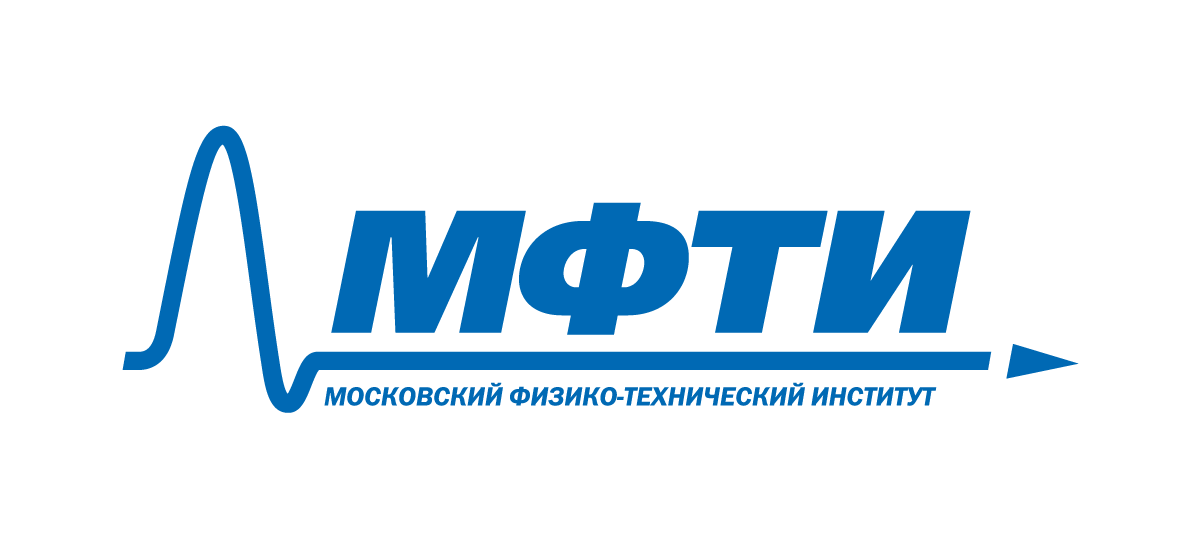 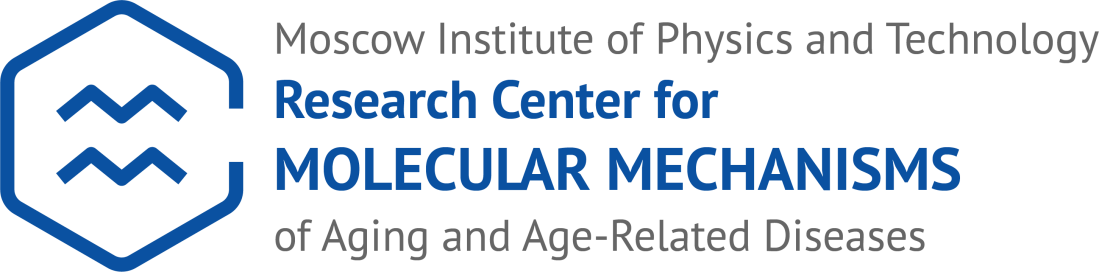 Functional studies of a new microbial proteorhodopsin from Sphingomonas paucimobilis
Speaker: Sidorov Daniil
DBMP MIPT
Dubna, 2023 y.
Introduction
Optogenetics
Nerve cell research
First application
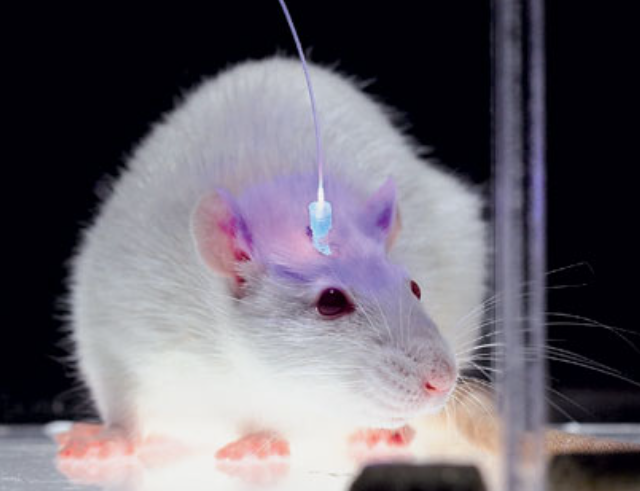 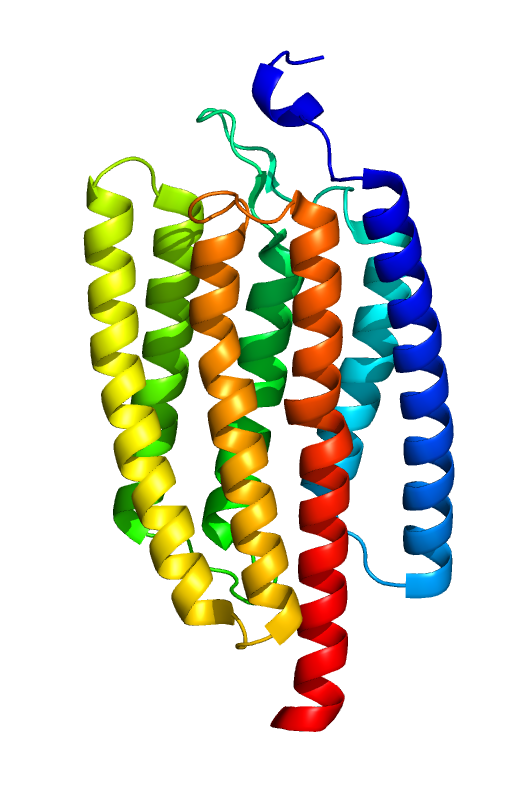 ChR2
PDB ID: 6EID
https://www.nkj.ru/archive/articles/25571/
[Speaker Notes: Первый открытый микробный родопсин – BR. Ну и ещё открыли другие родопсины. В начале 2000х было много внимания к родопсинам, так как начала развиваться оптогенетик (управление и исследование нервной деятельностью)]
Main methods of research
Registration of photocurrents (method of registration of photocurrents of proteoliposomes adsorbed on bilipid membrane (BLM), method of local potential fixation (patch-clamp))
Changes in ion concentration (pH measurement in cell suspension, fluorescence spectroscopy)
Time-resolved spectroscopy
Schematic diagram of the installation for the BLM method
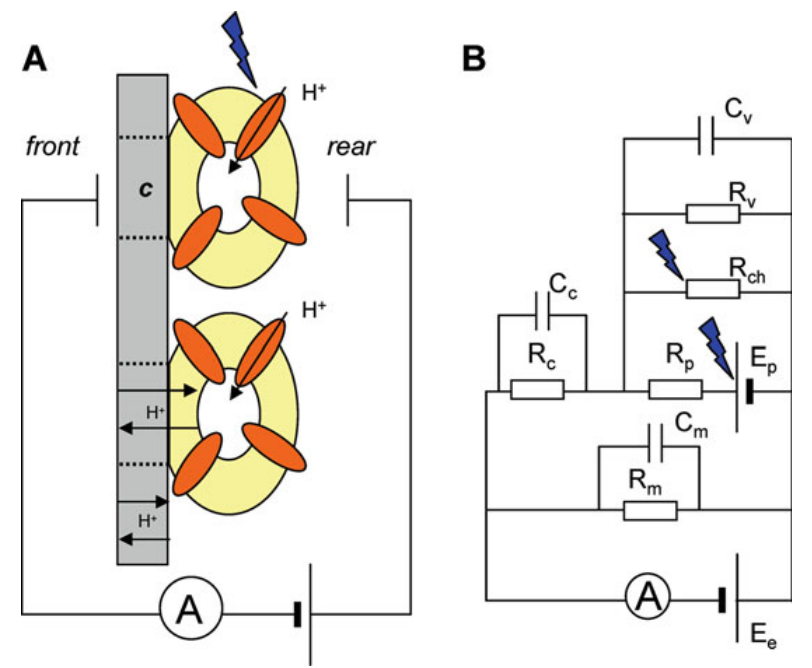 Time-resolved spectroscopy
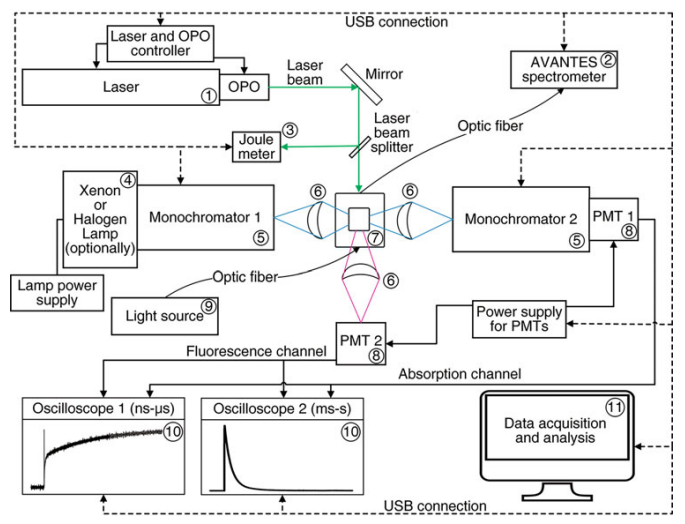 https://link.springer.com/protocol/10.1007/978-1-0716-2329-9_8#DOI
[Speaker Notes: PMT -> ФЭУ]
Photocycle and transition diagram for bR
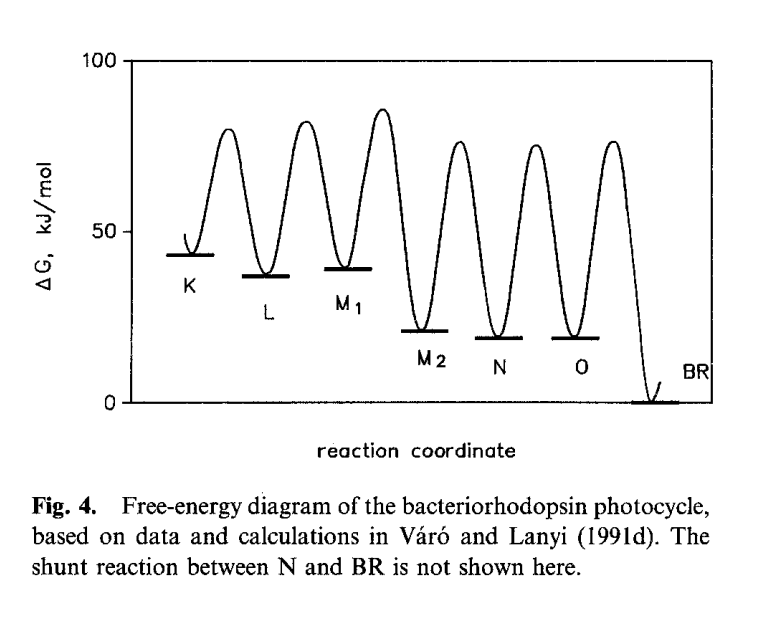 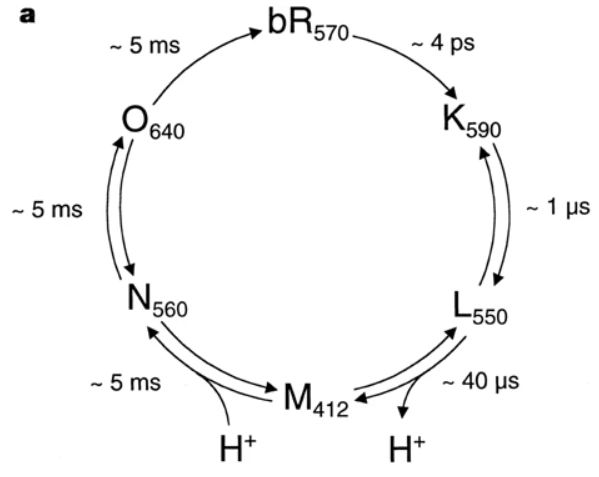 Into the cytosol
Outside the cell
https://link.springer.com/article/10.1007/BF00762675
https://www.nature.com/articles/44623
[Speaker Notes: Кружочки, абсолютные и относительные спектры, диаграммы переходов (BR)]
Sphingomonas paucimobilis
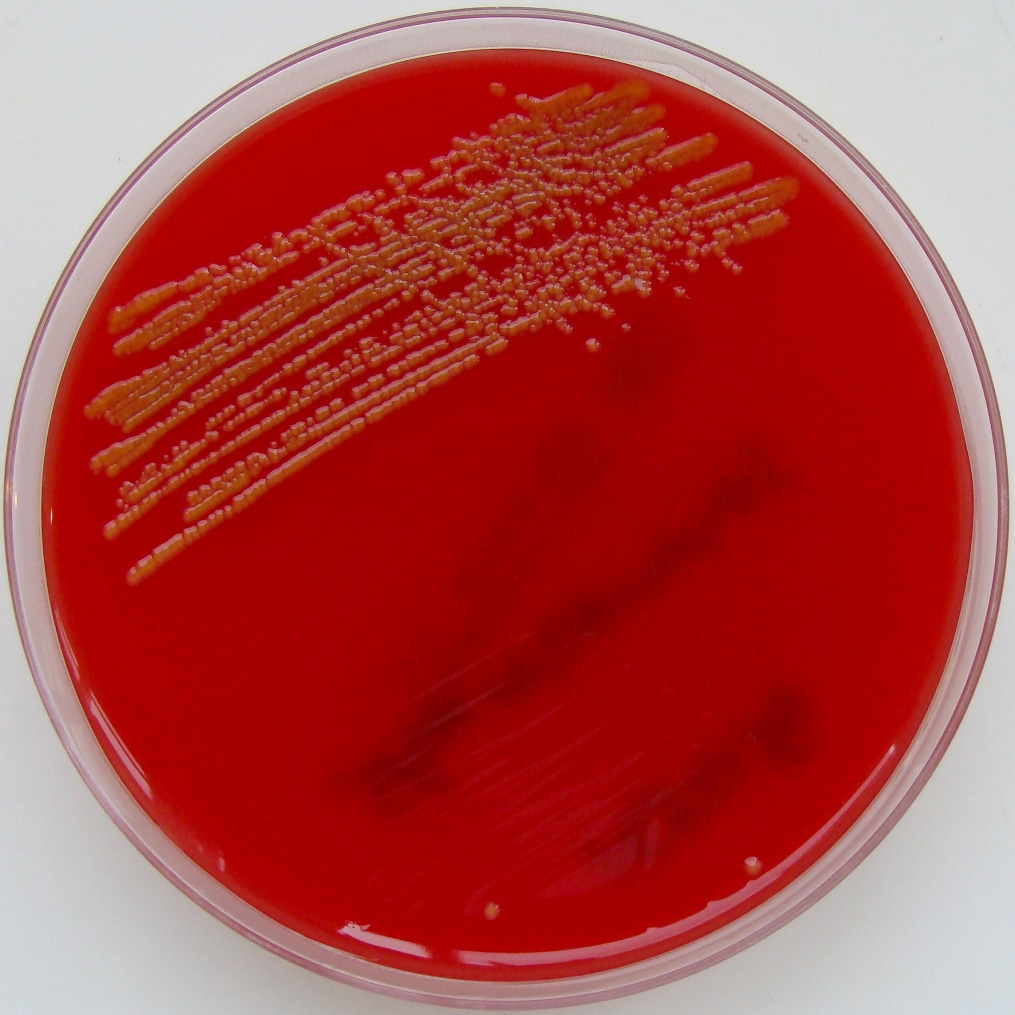 https://commons.wikimedia.org/wiki/File:Sphingomonas_paucimobilis_on_Columbia_Horse_Blood_Agar.jpg
[Speaker Notes: Ген SpaR принадлежит бактерии sphingamonus …, ктоторая принадлжети (семейство, род, вид), является апартунистом, используется в сельхоз промышленности]
Results for SpaR
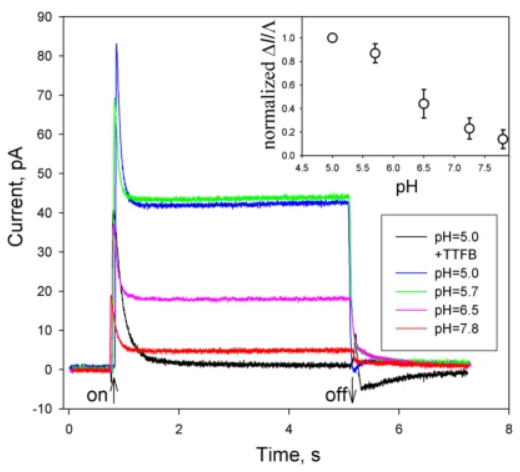 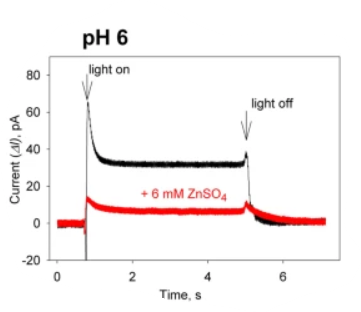 https://www.nature.com/articles/s42004-023-00884-8
Results for SpaR
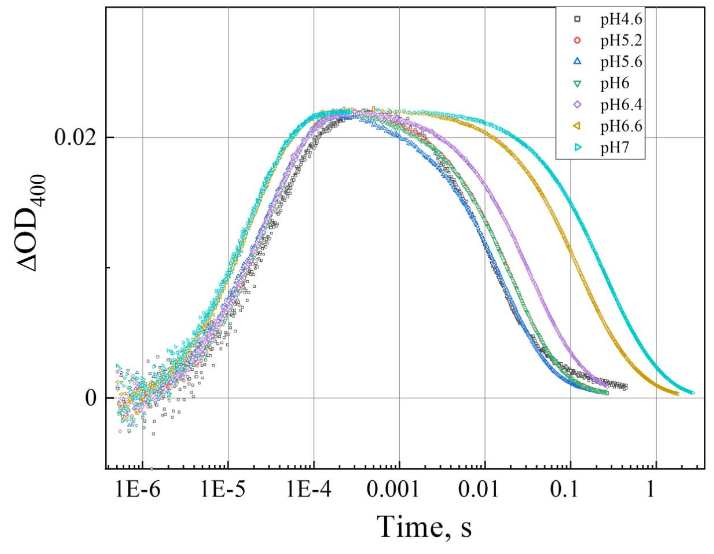 [Speaker Notes: Спектры! Extended data 9 PspR]
Times of the transitions of interest
Photocycles for SpaR
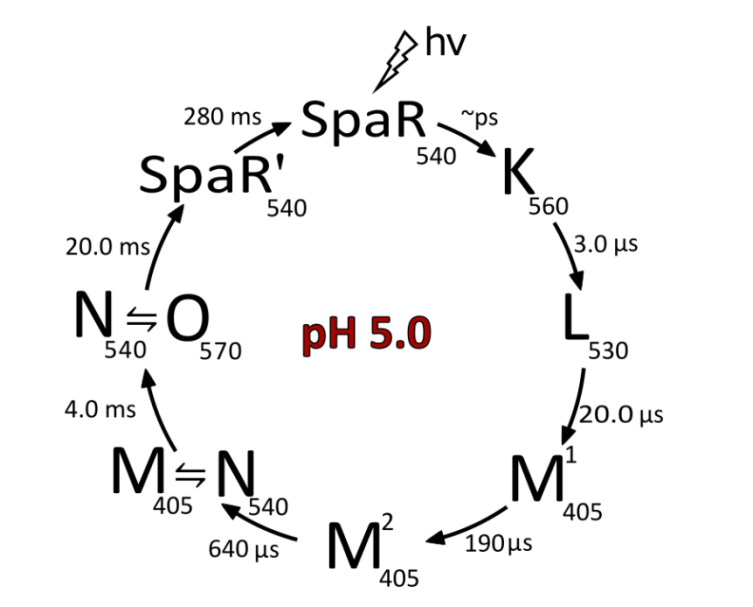 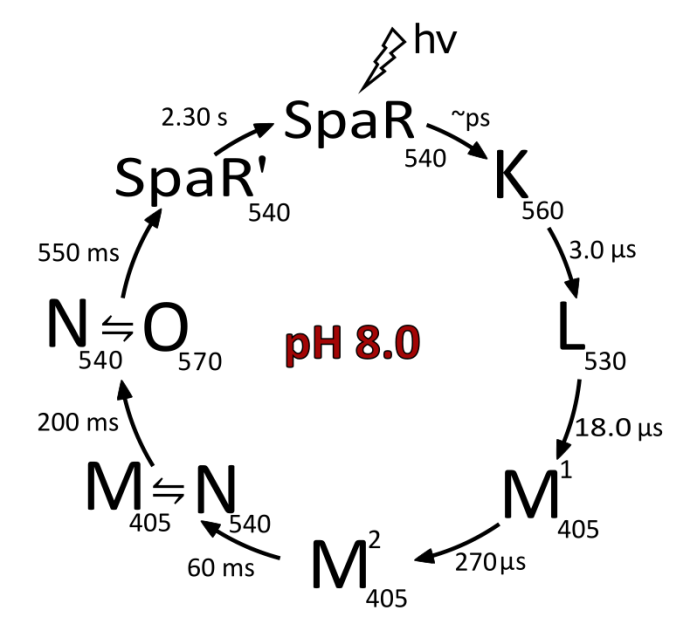 [Speaker Notes: Появление О состояния (комментарий) M1-M2, M-N, N-O Таблица!!!]
Conclusions
Expression, isolation, purification, functional tests
Dependence of efficiency on zinc ions and pH of the medium
SpaR is a representative of proteins from a family with a DTG/DTS motif; it is hypothesized that other proteins in this family may have similar properties
Thank you for your attention!
Структура SpaR
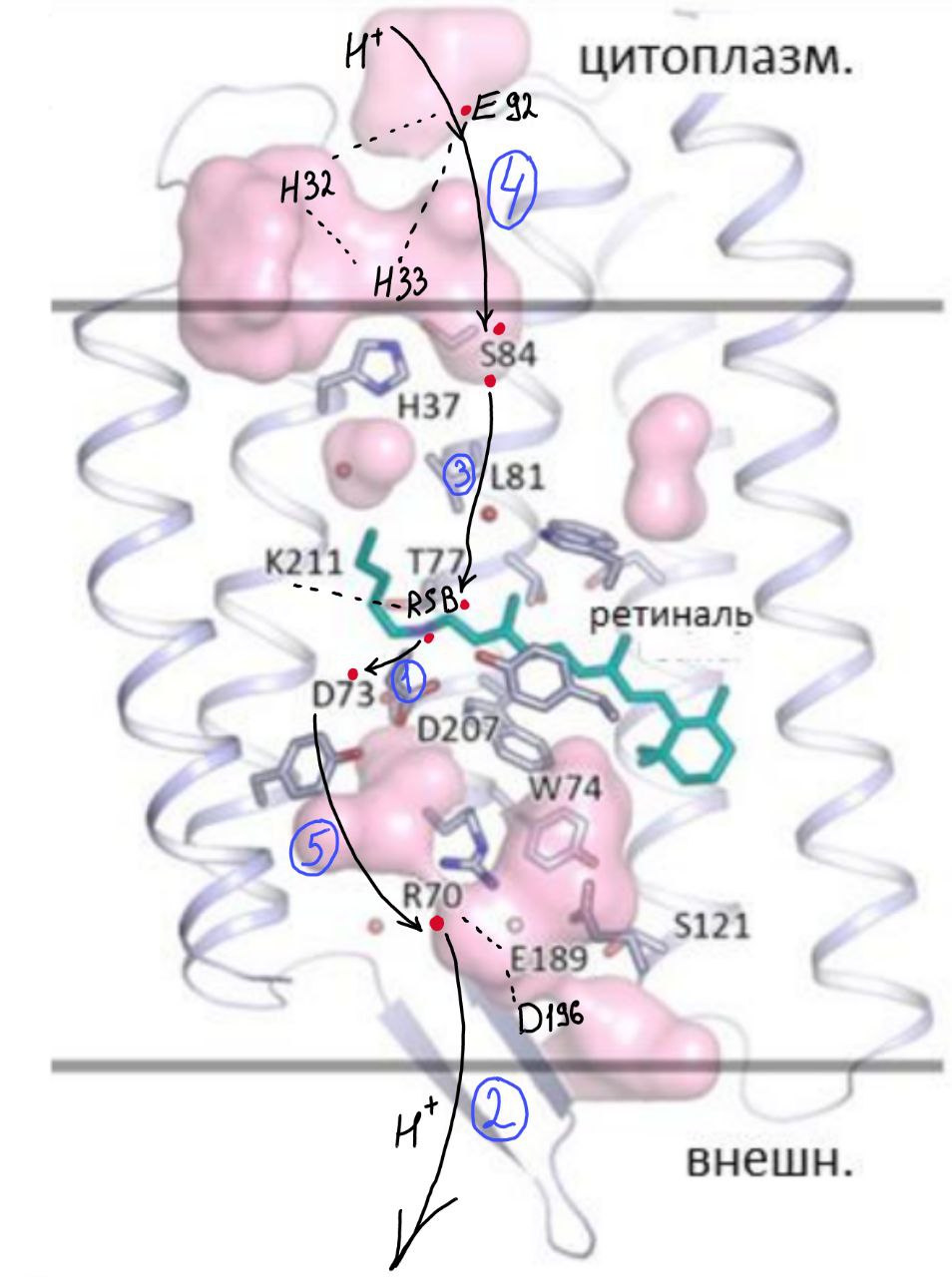 1) L→M1
2) M1→M2
3) M2→N
4) N→O
5) O→SpaR
Practical application
Action potential triggering, membrane depolarization and hyperpolarization
Cytosolic pH control
Controlling the triggering of apoptosis
Improvements in CAR-T therapy (against cancer)